Résultats intermédiaires
Suivi de l’insertion professionnelle des alternants
09/11/2022
SPÉCIFICITÉS DE L’ENQUÊTE
Une population mère de 105 350 contrats d’alternance pour 99 681 individus.


10 538 répondants, soit un taux de retour de 10%.


Un double mode de collecte : par mail ou téléphone, entre le 4 et 28 octobre 2022.


Un échantillon cadré par des quotas sur 4 critères pour assurer la représentativité de la population mère sur la base des individus : le type de contrat d’alternance, la branche d’activité de l’entreprise de l’alternance, sa taille et sa localisation.


Un redressement des données pour garantir la représentativité de l’échantillon.
Observatoire 2022 — Insertion alternants
2
Taux d’insertion – 6 mois après la formation
86% des alternants en emploi 
6 mois après leur formation
Base = 7076 répondants
Global
taux d’insertion identiques entre les contrats d’apprentissage et de professionnalisation
Contrat
taux d’insertion supérieur au sein des branches …
Branche
Agents généraux d’assurance : 92%
Experts-comptables et commissaires aux comptes : 90%
En emploi
Sans emploi
Poursuite d’études
taux d’insertion inférieur au sein des branches …
Banque : 82%
Marchés financiers : 75%
69% dans les branches de l’OPCO ATLAS
Travailleur indépendant
En poursuite d’études
3%
2%
1,7%
3%
Autre contrat de travail
Autre situation sans emploi
8% dans les branches de l’OPCO ATLAS
42% dans les branches de l’OPCO ATLAS
19% dans les branches de l’OPCO ATLAS
Observatoire 2022 — Insertion alternants
3
(*) contrat apprentissage 17% + professionnalisation 2% + alternance sans précision 6%
Principaux indicateurs – 6 mois après la formation
Base = 7076  répondants
89%
Sont satisfaits des périodes en entreprise durant leur alternance
	… dont 60% très satisfaits
95 %
Satisfaction globale
… dont 76% très satisfaits
82%
Sont satisfaits de leur organisme de formation
	… dont 41% très satisfaits
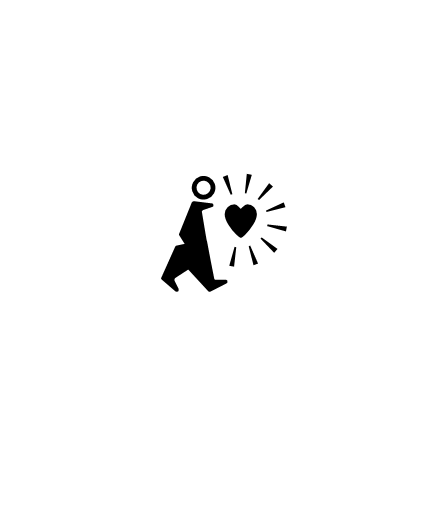 71 %
… avec une note moyenne de recommandation de 8,9 sur 10
Déclarent que le fait d’avoir suivi une formation en alternance a été déterminant dans leur situation 6 mois après la formation.
	… dont 57% très déterminant
Promoteurs (note 8 à 10)
85%
Q1 : Satisfaction vis-à-vis des périodes en entreprise au cours de l’alternance
Q4 :  Satisfaction concernant l’organisme de formation
Q24 : Impact de la formation en alternance sur la situation professionnelle
Q26 : Satisfaction globale d’avoir suivi une formation en alternance
Q27 : Recommandation à l’entourage de suivre une formation en alternance
Observatoire 2022 — Insertion alternants
4
Taux d’insertion – 24 mois après la formation
Base = 7076 répondants
taux d’insertion similaires entre les contrats d’apprentissage et de professionnalisation
Contrat
87% des alternants en emploi
24 mois après leur formation
Global
taux d’insertion supérieur au sein des branches …
Branche
Experts-comptables et commissaires aux comptes : 92%
En emploi
Sans emploi
Poursuite d’études
65% dans les branches de l’OPCO ATLAS
Travailleur indépendant
En poursuite d’études
3%
3%
2%
1,7%
Autre contrat de travail
Autre situation sans emploi
48% dans les branches de l’OPCO ATLAS
12% dans les branches de l’OPCO ATLAS
6% dans les branches de l’OPCO ATLAS
Observatoire 2022 — Insertion alternants
5
(*) contrat apprentissage 17% + professionnalisation 2% + alternance sans précision 6%
Principaux indicateurs – 24 mois après la formation
Base = 3462 répondants
91%
Sont satisfaits des périodes en entreprise durant leur alternance
	… dont 62% très satisfaits
96 %
Satisfaction globale
… dont 79% très satisfaits
86%
Sont satisfaits de leur organisme de formation
	… dont 46% très satisfaits
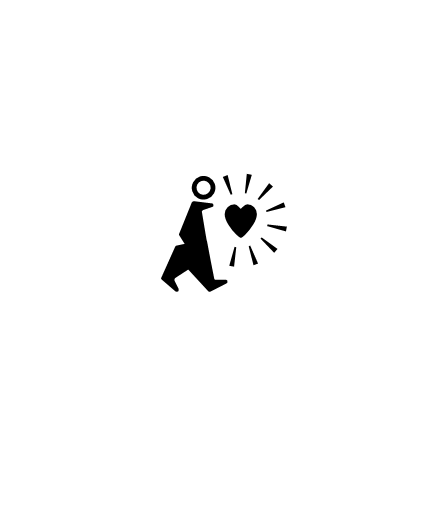 74 %
… avec une note moyenne de recommandation de 9,1 sur 10
Déclarent que le fait d’avoir suivi une formation en alternance a été déterminant dans leur situation 6 mois après la formation.
	… dont 58% très déterminant
Promoteurs (note 8 à 10)
86%
Q1 : Satisfaction vis-à-vis des périodes en entreprise au cours de l’alternance
Q4 :  Satisfaction concernant l’organisme de formation
Q24 : Impact de la formation en alternance sur la situation professionnelle
Q26 : Satisfaction globale d’avoir suivi une formation en alternance
Q27 : Recommandation à l’entourage de suivre une formation en alternance
Observatoire 2022 — Insertion alternants
6
Et après ?
Rendez-vous le 28 novembre pour le rapport final de l’étude